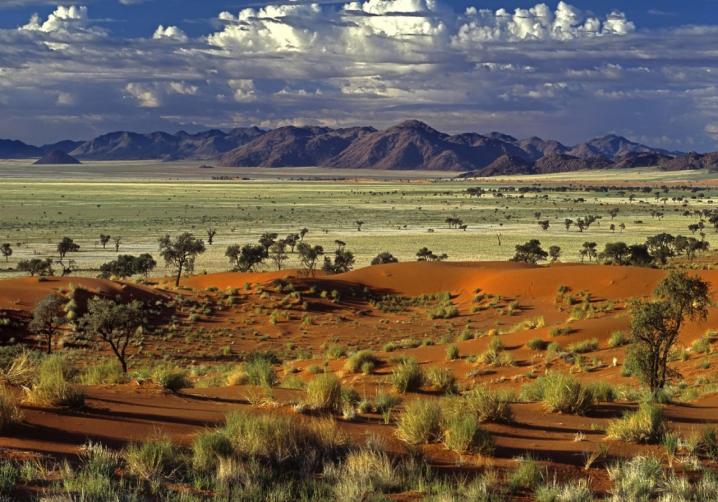 Название «Саванна» происходит от испанского «сабана» что значит дикая первобытная равнина
Саванна
Растительность
У растения развились приспособились к сухому сезону года: жесткие, сильно опушенные листья, толстая кора.
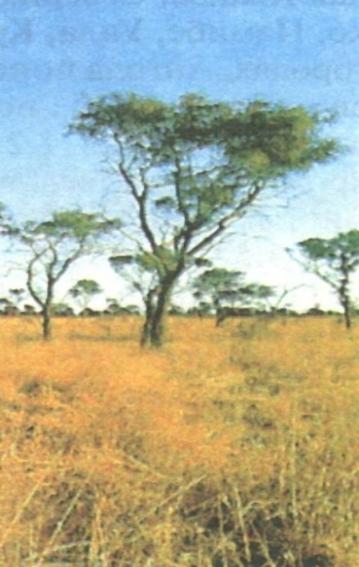 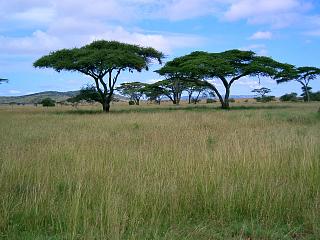 Молочаи
Баобабы
Зонтичные акации 
Масличные пальмы
Различные травы
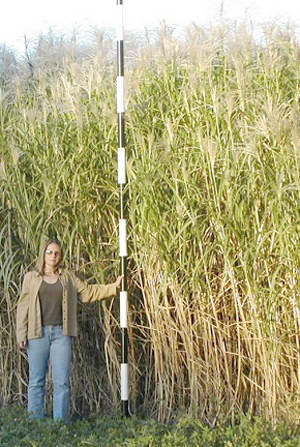 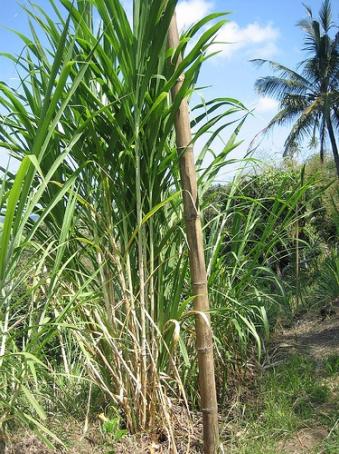 Слоновая 
трава
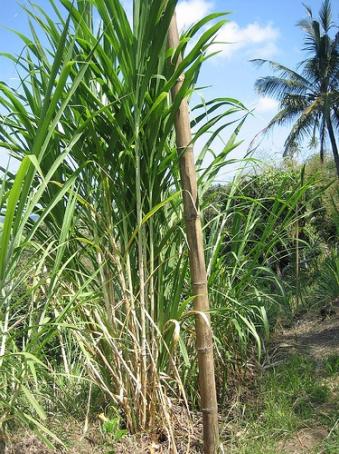 Баобаб
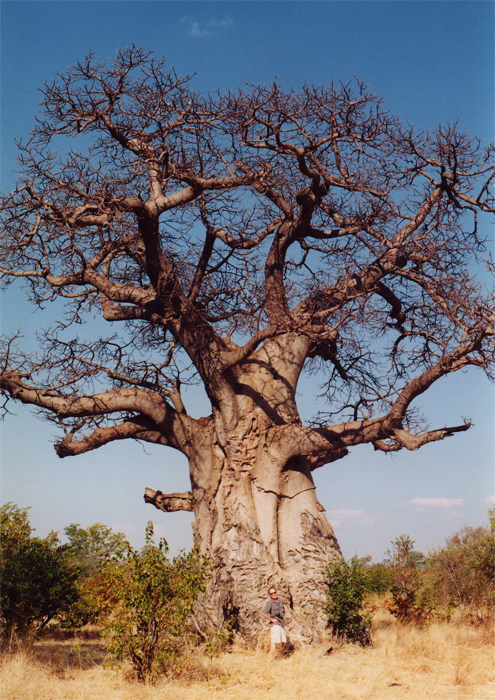 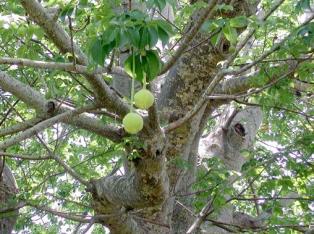 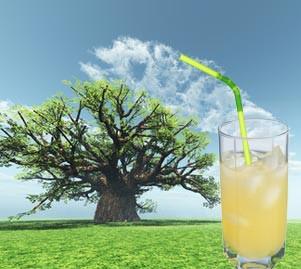 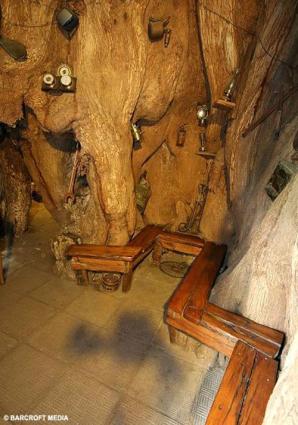 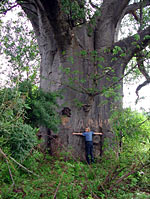 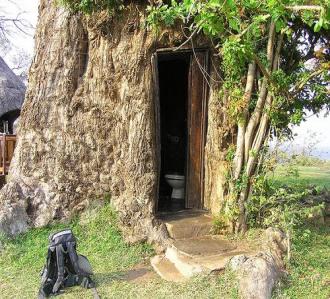 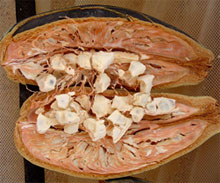 Пальма дум
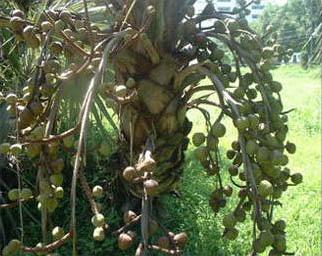 Масличная пальма
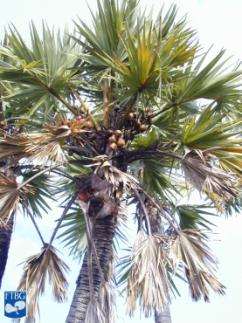 Акация
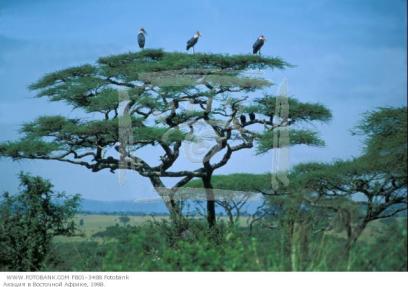 Молочай
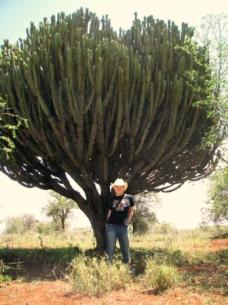 Спасибо за внимание!

Работу выполнила
Мирошкина Лидия.